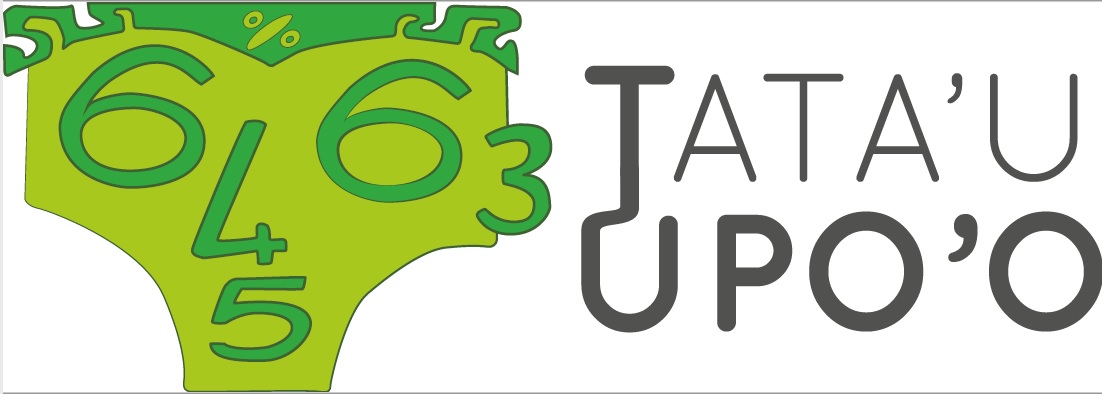 2020
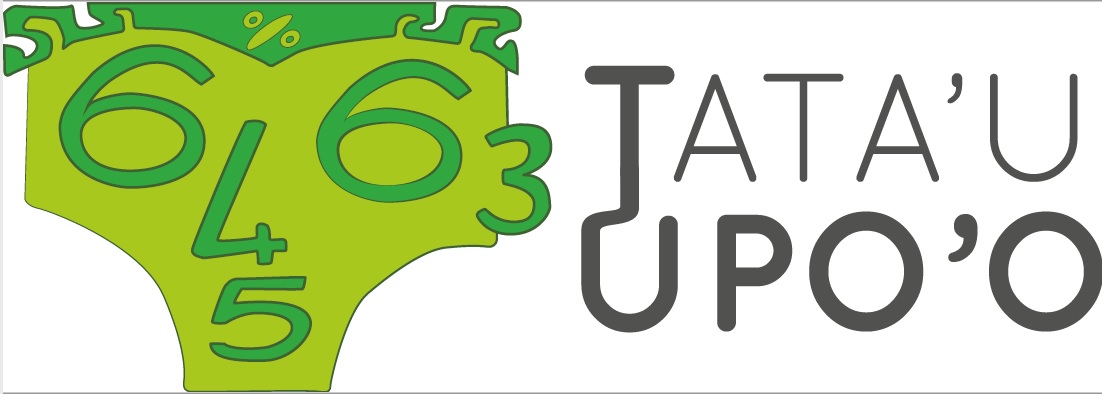 Sujet de qualification des classes de 5e.
(20 questions)
Bonne chance à tous !
A vos stylos,
Prêts,
Partez!
Appuyer sur Entrée pour démarrer le questionnaire minuté
10 secondes
1.
9 × 7
15 secondes
2.
Le tiers de 12
15 secondes
3.
10 % de 72
20 secondes
4.
Quel est le reste de la division de 28 par 5?
25 secondes
5.
Je pars à 12h45
et j'arrive à 14h17.
Quelle est la durée
 du trajet?
20 secondes
6.
4,1 – 1,4
20 secondes
7.
27 – 7 × 3
20 secondes
8.
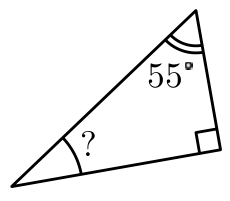 20 secondes
9.
30 secondes
10.
Volume de ce pavé droit?
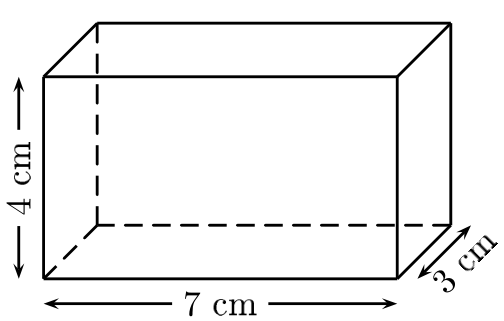 15 secondes
11.
40 secondes
12.
Quelle fraction de cette figure est grisée?
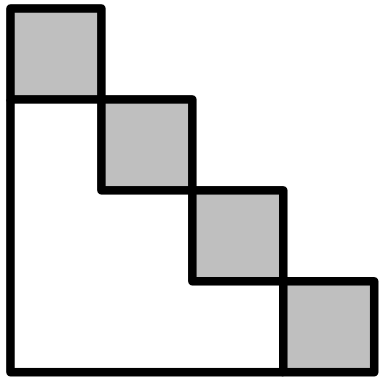 20 secondes
13.
15 secondes
14.
8,5 + 12,8 + 1,5
25 secondes
15.
10 bonbons identiques coûtent 300F. 
Combien coûtent 15 bonbons?
20 secondes
16.
Aire du triangle
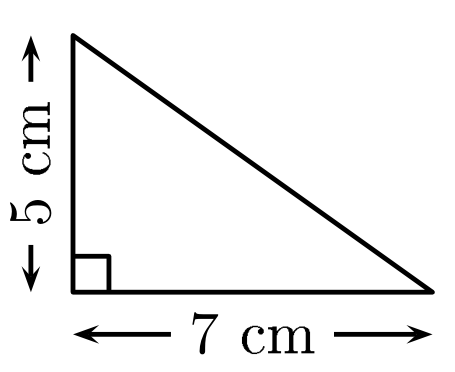 20 secondes
17.
Un cycliste parcourt 6 km en 15 min.
Quelle est sa vitesse moyenne en km/h?
15 secondes
18.
20 secondes
19.
1 min
20.
Donne le plus petit entier supérieur à 1126 qui soit divisible par 3.
L’équipe
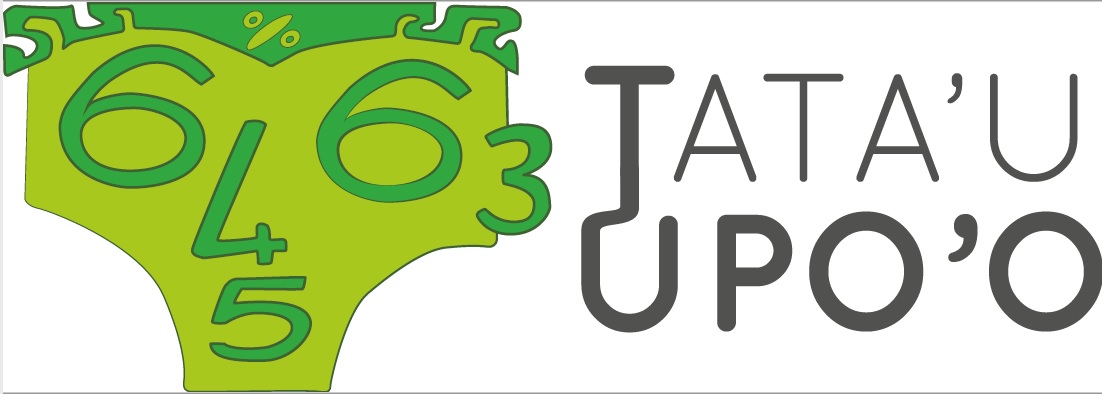 vous remercie et vous souhaite une bonne fin de  journée.